الدرس الثامن عشر 
18回目のレッスン
２０２３・12・02
أهلا وسهلا بكم جميعا
じゅぎょうのもくひょう
１－定義された「アル」文法　
２－あたらしいたんご
３－アラビアの文化
Pitch deck title
20XX
2
مراجعة الحروف الأبجديةアラビア語のもじのふくしゅ
12/3/2023
Sample Footer Text
3
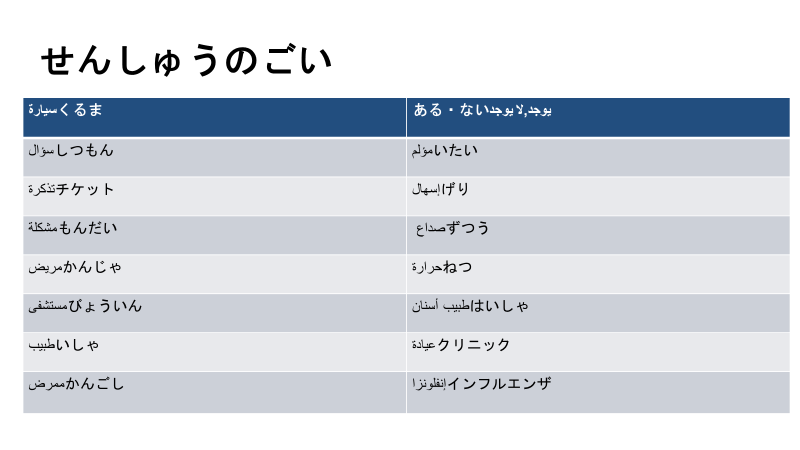 せんしゅうのごい
[Speaker Notes: قراءة وكتابة]
定義された「al」文法
ページ２２－２３
ページ３８－３９
Pitch deck title
20XX
6
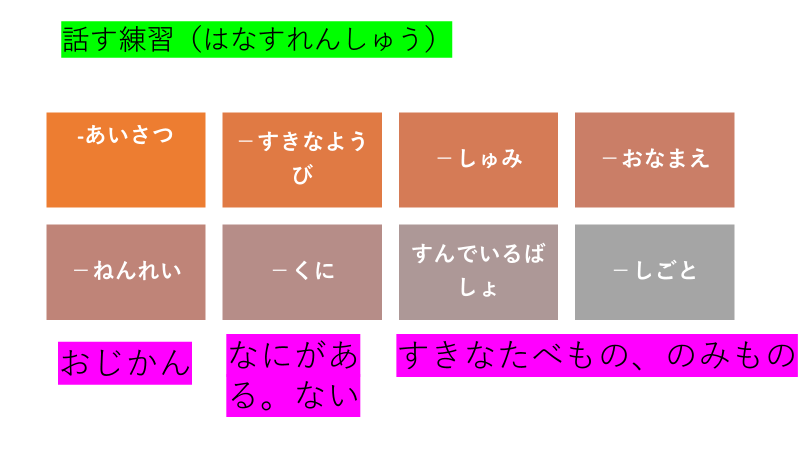 20XX
Pitch deck title
7
よむのれんしゅう
ホワイトボードに書いてあることを読んでください
20XX
Pitch deck title
8
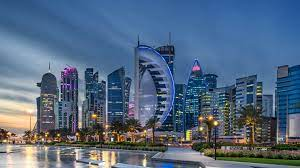 Source :https://www.qfc.qa/ar
アラビアのぶんかカタールのしょうかい
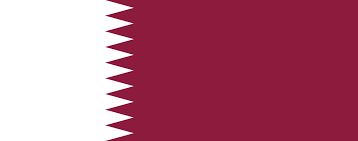 Source:Wikipedia
Pitch deck title
20XX
9
[Speaker Notes: حارة 
الديانة هو الإسلام 
بلد متطور وامن وحديث ...بلد منفتح ومتقبل للثقافات
كرة القدم هي الأكثر شيوعا
صغيرة الحجم
11570 كم
اللغة العربية
اللون الأبيض يرمز للسلام واالون العنابي يرمز الى الدماء المتخثرة بسبب الحروب القديمة]
カタール
カタールは、南西アジアのアラビア半島の東に位置し、アラビア湾を臨む湾岸アラブ国で、首都はドーハです。 南にはサウジアラビア王国と陸の国境があり、アラブ首長国連邦およびバーレーン王国と海上の国境があります。
https://www.youtube.com/watch?v=nd6i8cK3jwQ
https://www.youtube.com/watch?v=wZzs2jf2ikE
Pitch deck title
20XX
10